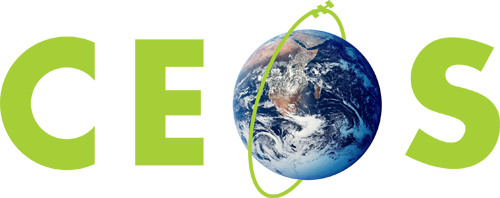 Committee on Earth Observation Satellites
Discussion on Lessons Learned from WGCapD 2018 Deliverables & Plan for 2019
Nancy D. Searby, National Aeronautics and Space Administration
CEOS WGCapD-8 Annual Meeting 
#6
Working Group on 
Capacity Building & Data Democracy
Indian Institute of Remote Sensing
Indian Space Research Organisation
Dehradun, India
March 06th – 08th, 2019
2018 Accomplishments and Lessons Learned
Completed 3 deliverables
CB-20 AmeriGEOSS Week in person training
CB-26 AfriGEOSS Symposium in person training
CB-19 SDG Awareness webinar

Lessons learned
Needed improved outreach and possible funding of participants to improve attendance at AmeriGEOSS Week training
Good participation in SDG awareness webinar; not much response to post-webinar survey
Other?
Our workplan has a lot of deliverables in 2019 – can we do it?
Overview of WGCapD Work Plan
CEOS Work Plan 2019-2021v0 – WGCapD’s 17 deliverables, 13 in 2019, 4 in 2020; * new this year
Global activities 
CB-28, 30, 31: MOOCs on Radar Backscatter (Q1), SAR applications (Q1), LCLUC (Q4)
CB-29: Webinar series on multiple topics, e.g. GEOGLAM, Hyperspectral Remote Sensing and disasters (Q3), LCLUC (Q3 2020)
Regional activities – training in GEO regions
CB-35, 36: AmeriGEOSS (Aug 19-23) (Q3), AfriGEOSS (Aug 13-16) (Q3)
CB-27: AOGEOSS (Q4 2020)
CB-32: Regional hands-on training in land cover land use change (Q4)
*National in-person training
CB-33: SAR and EO data training for VSNC Chair initiative (Q3)
CB-39: hands-on training on forest monitoring and Orfeo Tool Box for AEM (Q1)
CB-40: hands-on training on flood monitoring for Vietnam School of Earth Observation (Q3)
3
[Speaker Notes: Provide max total of five slides to address these points in your final presentation
Suggestion - 1 slide each to address
Linkages to CEOS Work Plan (e.g. action numbers), open SIT and Plenary actions
Indication of required decisions and discussion points
Team Achievements and Planned Outcomes [See slide 9]
Synergies amongst teams (e.g. VC-VC, VC-WG, WG-VC, WG-WG, other) [See slide 10]
Sustainable commitment [See slide 11]
Proactive Consideration of Plenary and SIT TWS deliverables and discussion items]
Overview of WGCapD Work Plan, cont’d
CEOS Work Plan 2019-2021v0 – WGCapD’s 17 deliverables, 13 in 2019, 4 in 2020; * new this year
CB infrastructure 
CB-21: portal-based access to CB and training resources (Q4 2020)
* CB training materials 
CB-38: hyperspectral training resources on line (Q2 2020)
WG collaborations
CB-41: with SDG AHT, promote use of EO for SDG’s (Q3)
Hands-on with AmeriGEO Week on SDG 6.6.1/6.3.2 
FDA-5: FDA´s awareness building and outreach (Q3)
Broader CB collaborations
CB-37: white paper describing how CB networks, e.g. UN’s, can work together with WGCapD (Q2)

https://docs.google.com/spreadsheets/d/1dJcACxxVDhPUaqgcdxCn3p6M97toh5y-atKkNkqum-o/edit#gid=465377402
4
[Speaker Notes: Provide max total of five slides to address these points in your final presentation
Suggestion - 1 slide each to address
Linkages to CEOS Work Plan (e.g. action numbers), open SIT and Plenary actions
Indication of required decisions and discussion points
Team Achievements and Planned Outcomes [See slide 9]
Synergies amongst teams (e.g. VC-VC, VC-WG, WG-VC, WG-WG, other) [See slide 10]
Sustainable commitment [See slide 11]
Proactive Consideration of Plenary and SIT TWS deliverables and discussion items]